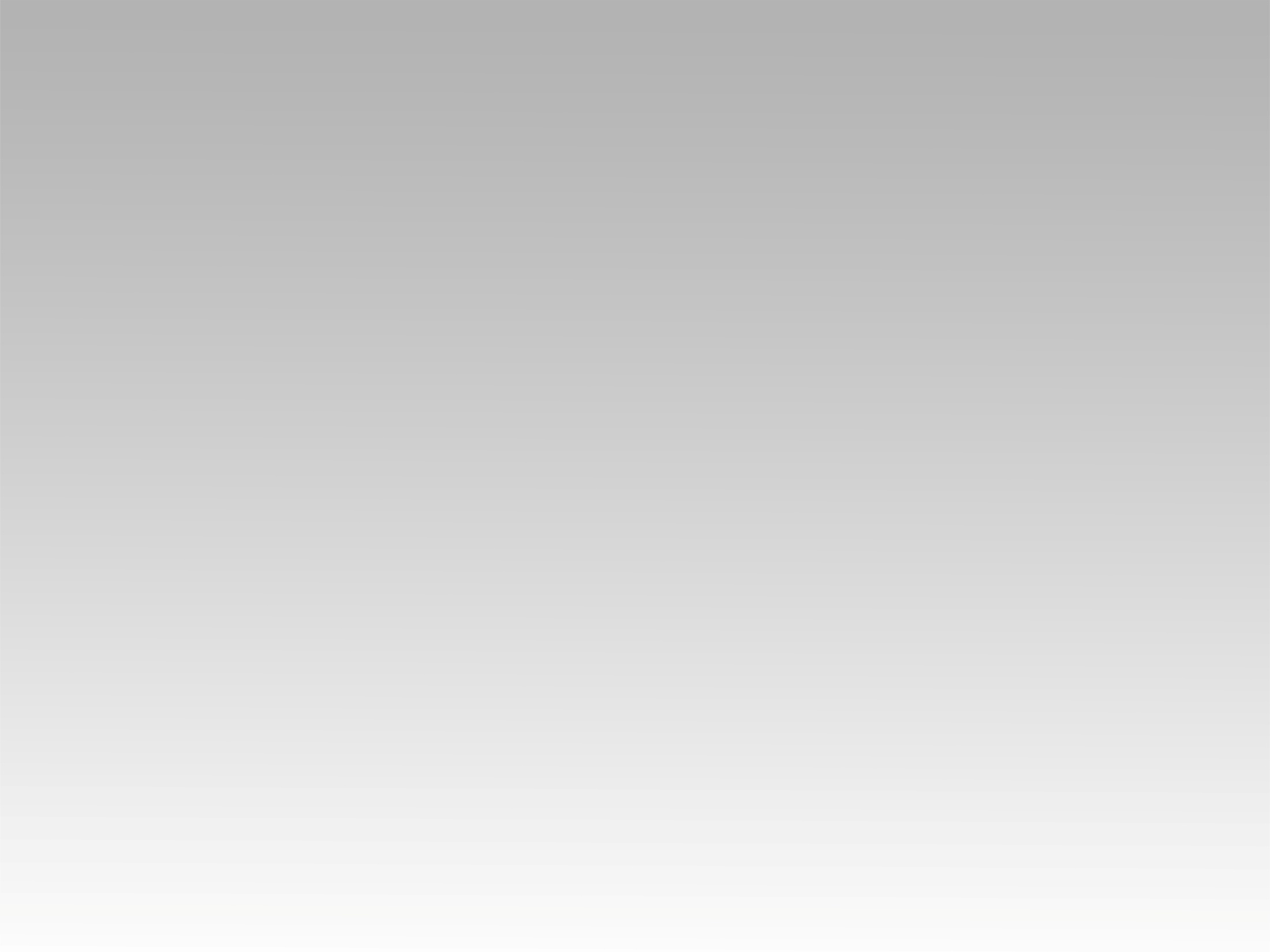 تـرنيــمة
إسمــــــه سمــــــــا
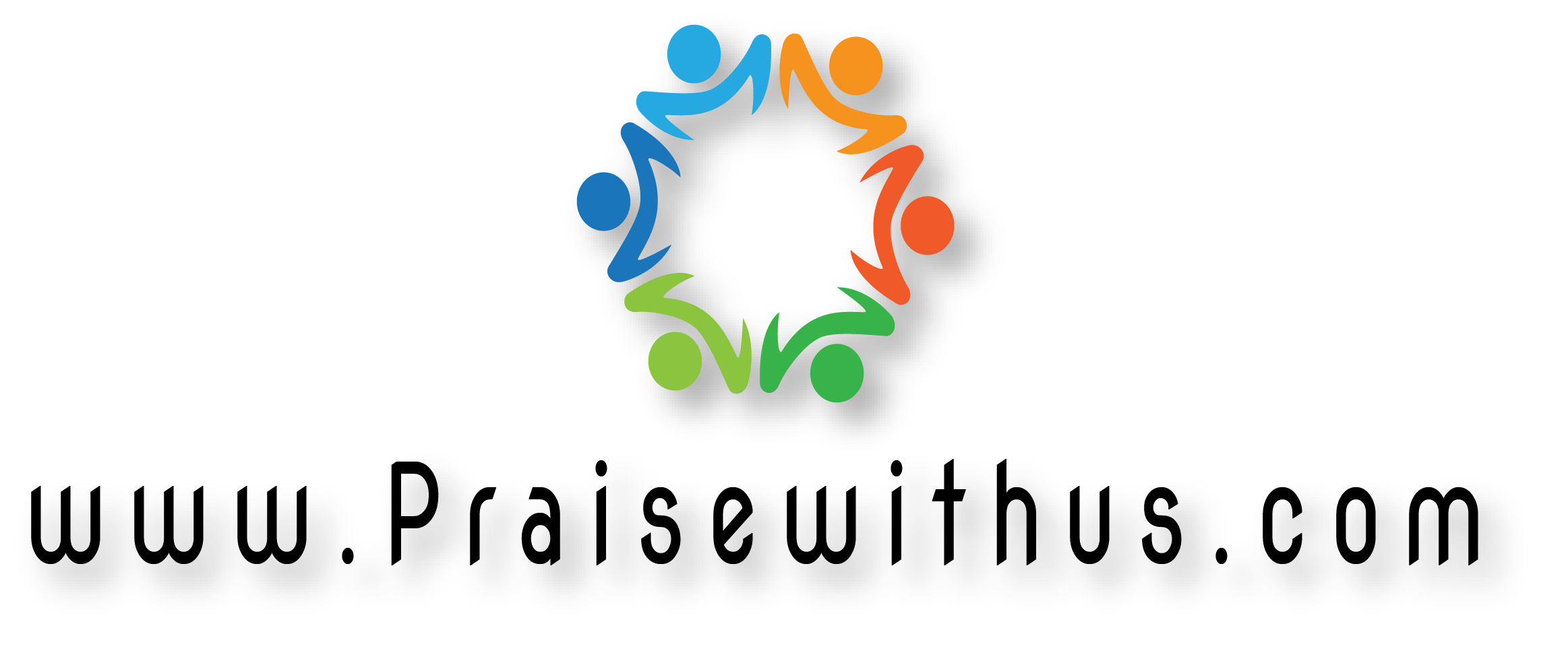 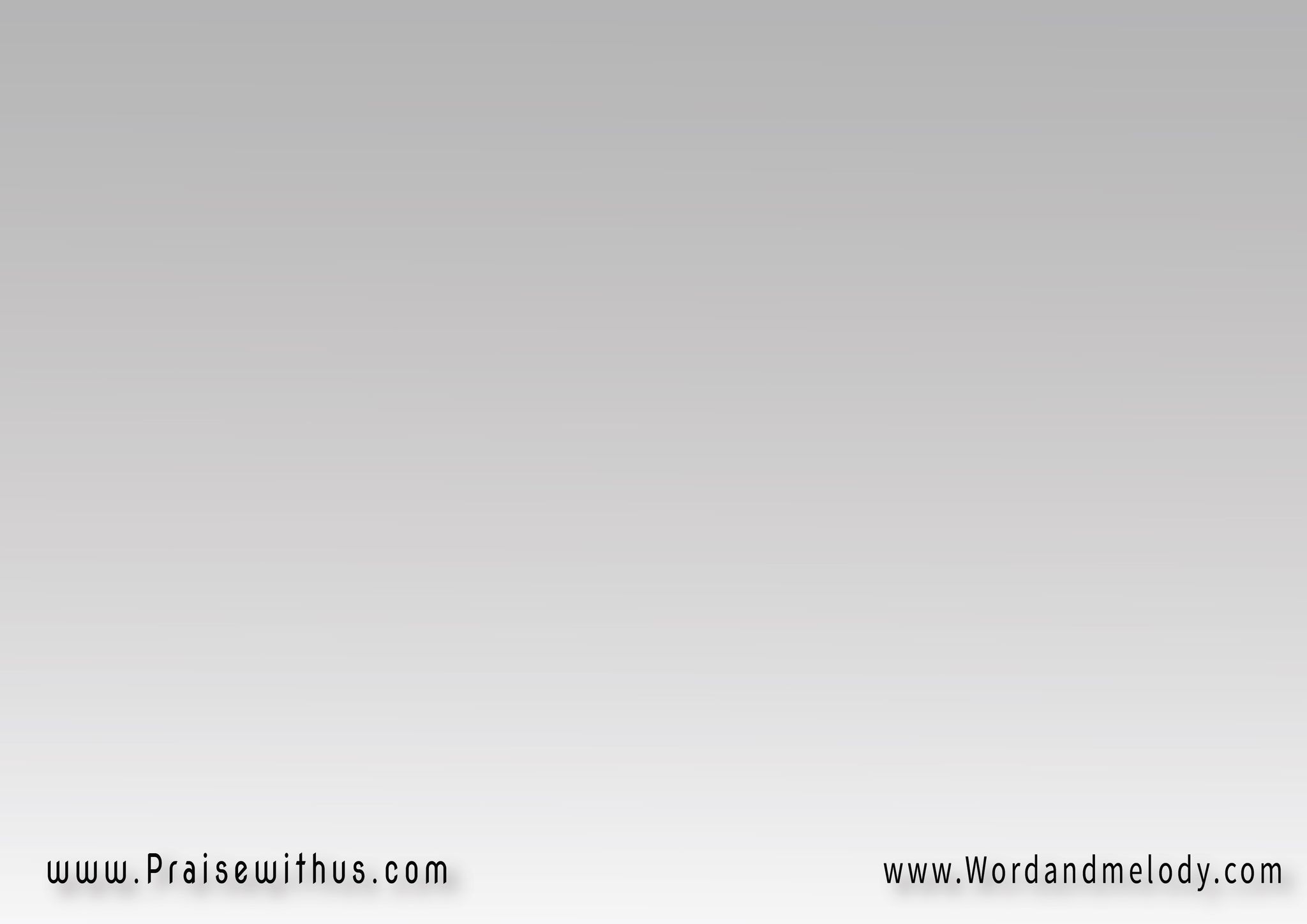 اسمه سما، قد علا 
عن كل اسم
في حياتي أحمد الرب 
مادمت في
الوجود إلى الدهر مجدك
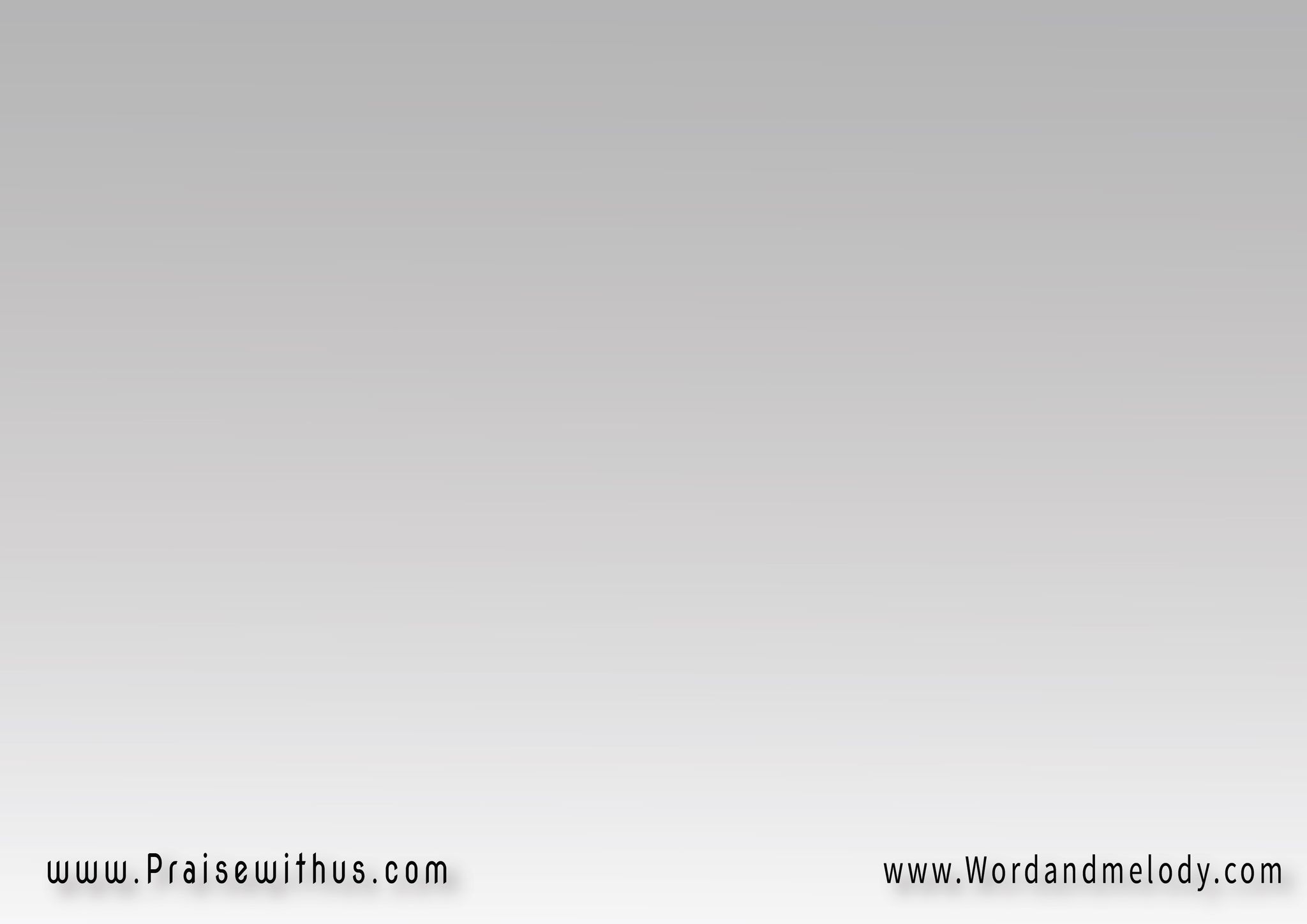 سبــــحوه عظـــموه 
مجـــدوه ارفــــعوه 
إنه ربُ الحيــــــاةِ 
احمــدوه واعـــبدوه
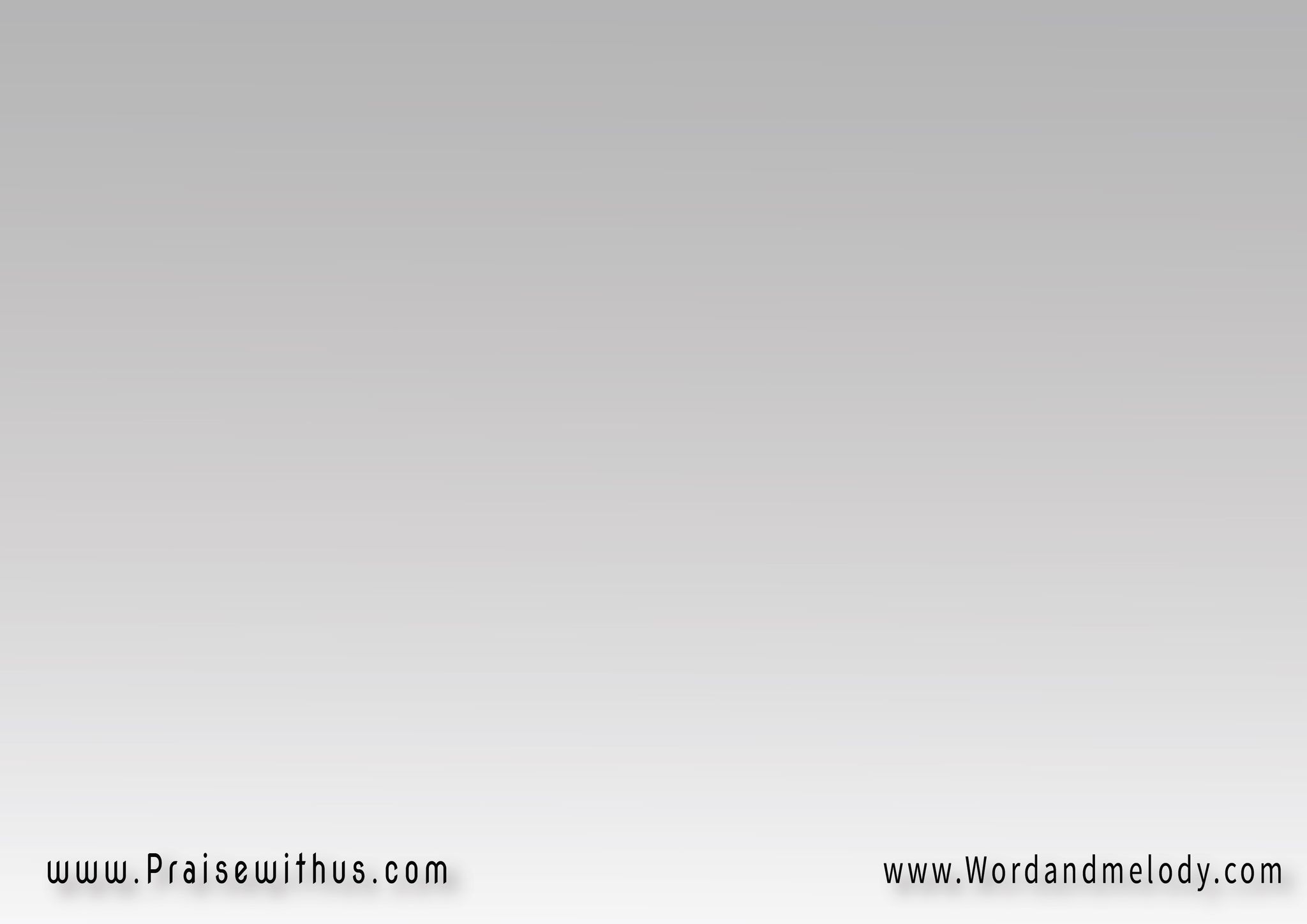 علوا ربنا ، يا خليقة يديه
اعبدوا الرب بحب 
واهتفوا له بفرح 
إلى الدهر مجدك
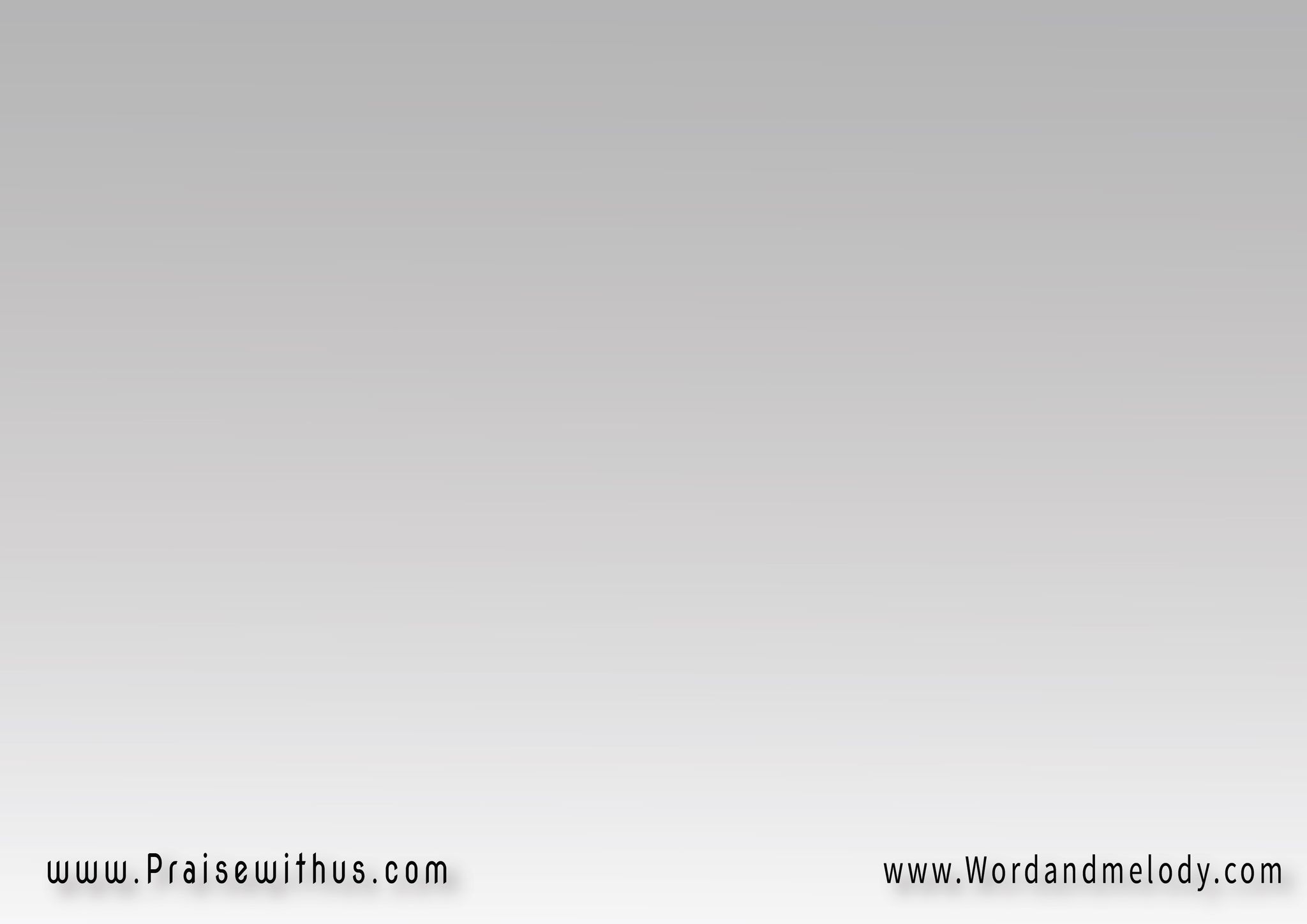 سبــــحوه عظـــموه 
مجـــدوه ارفــــعوه 
إنه ربُ الحيــــــاةِ 
احمــدوه واعـــبدوه
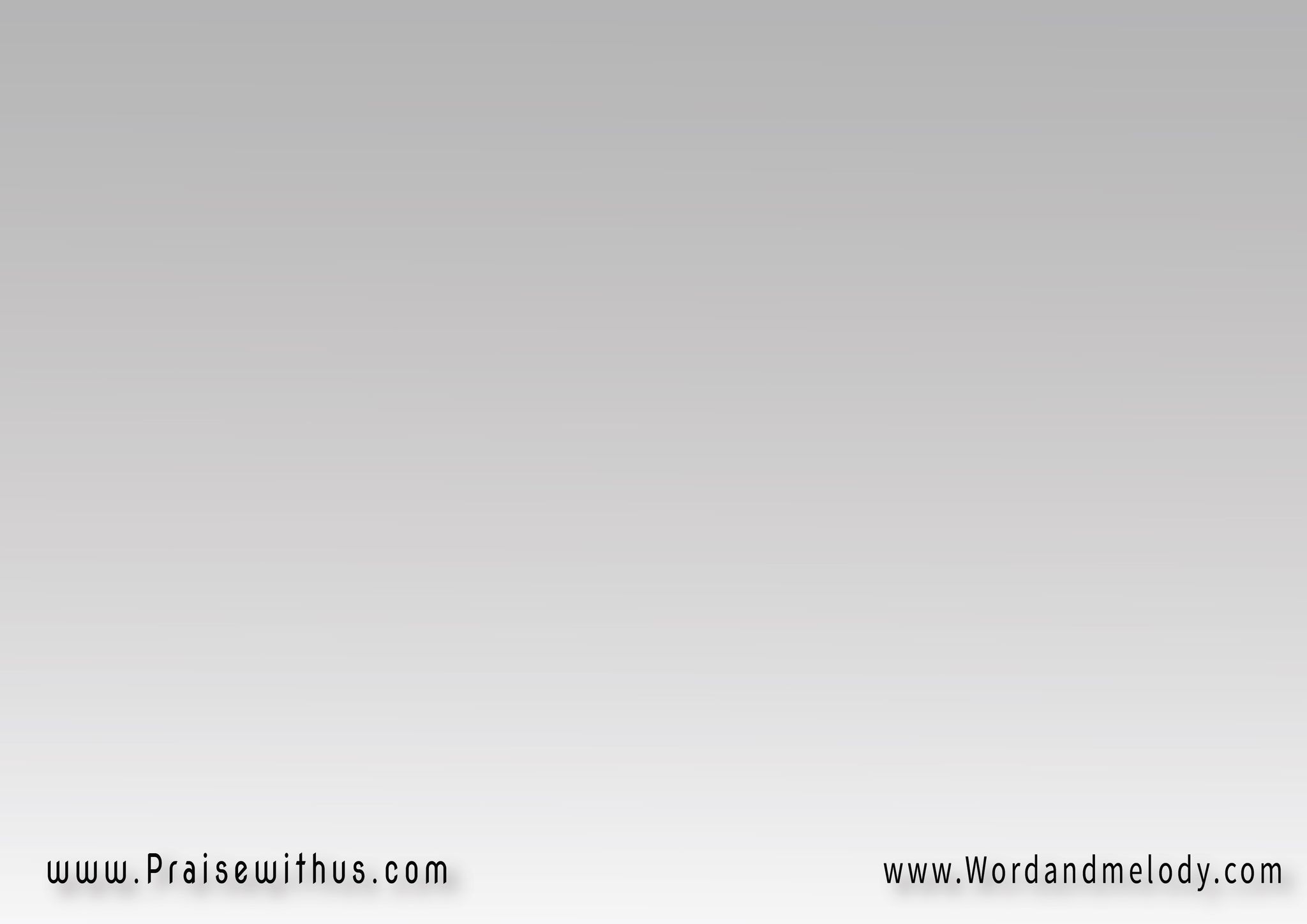 إلى الدهر مجدك
إلى الدهر مجدك
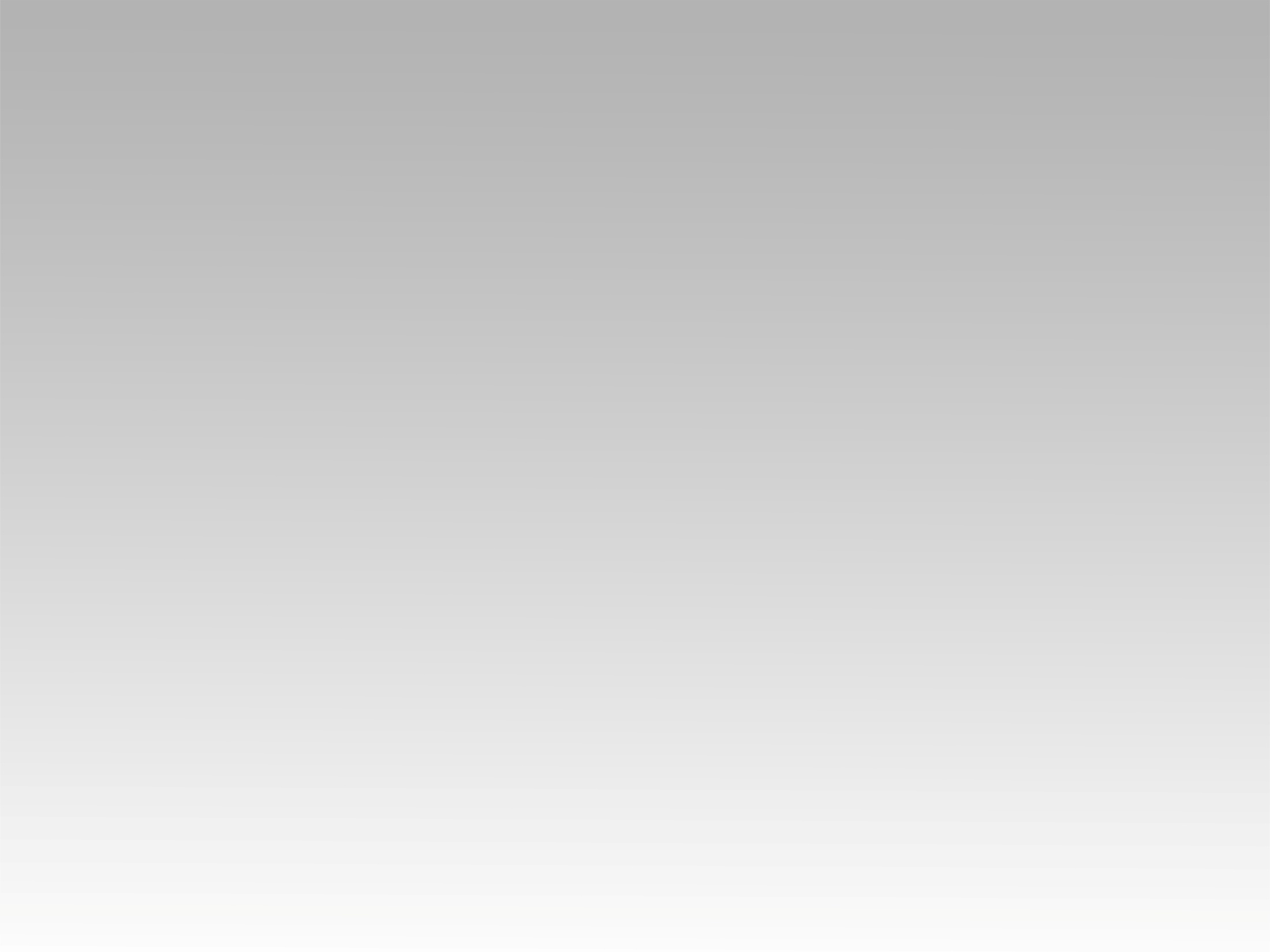 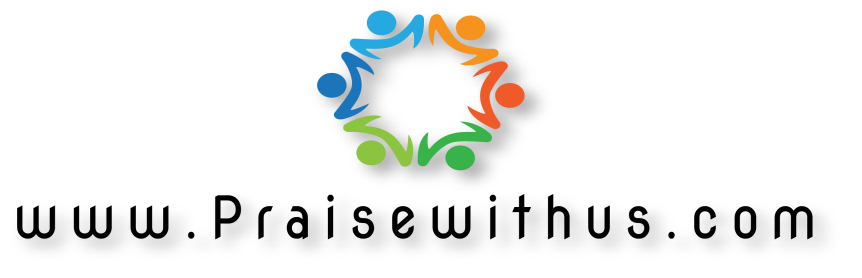